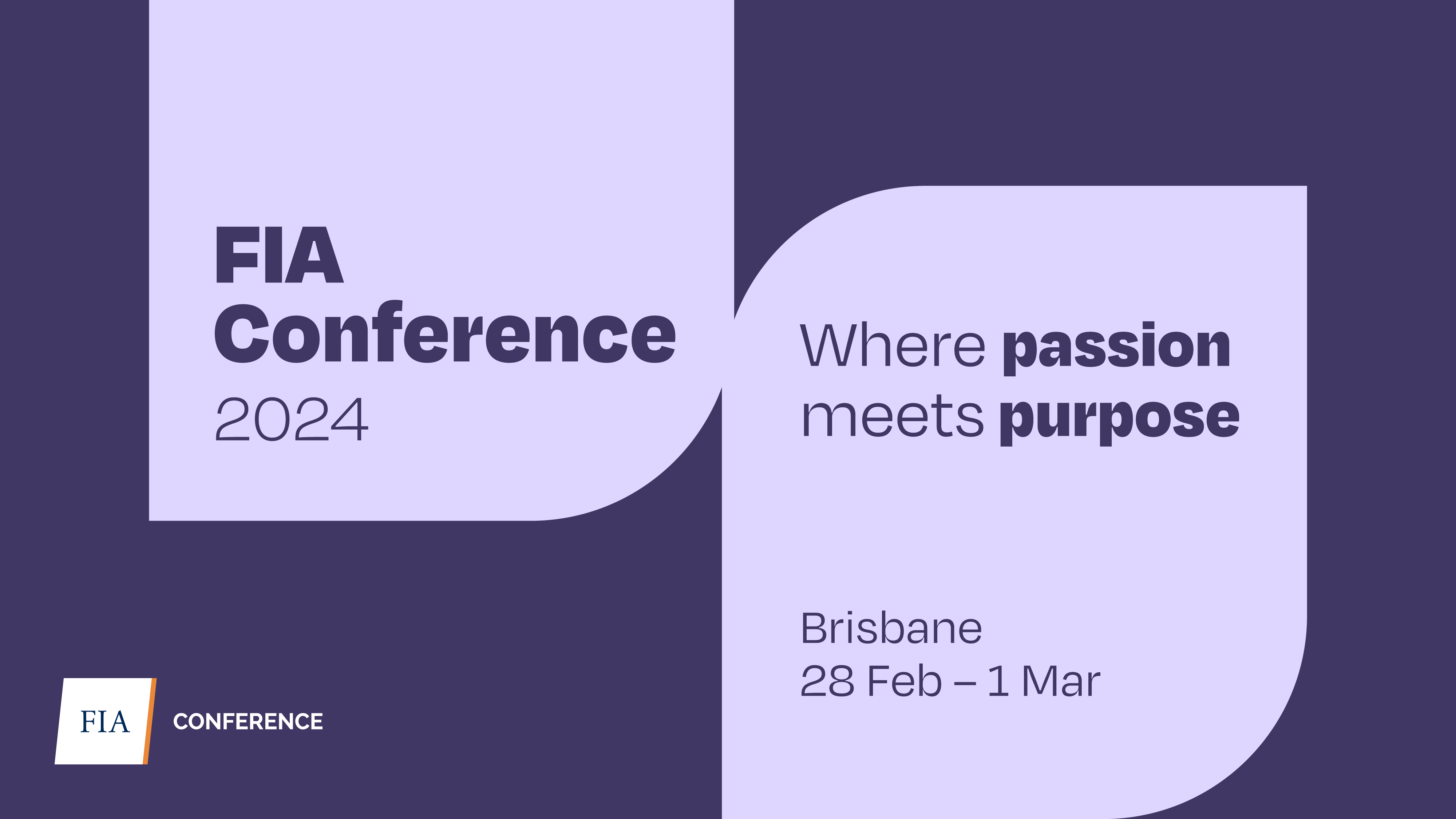 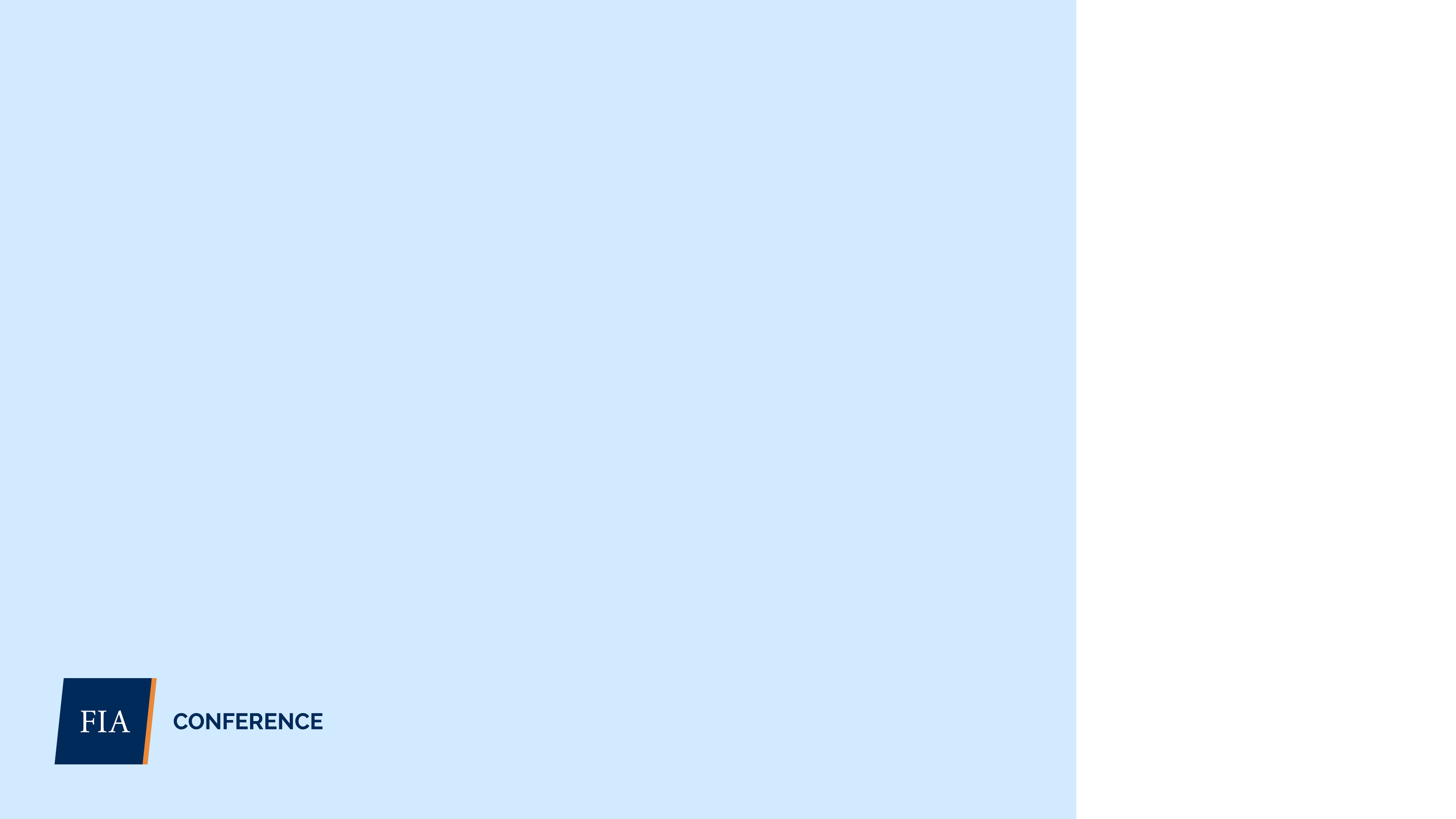 Session Title Goes Here
LEADERSHIP TRACK
<SPEAKER NAME GOES HERE>
<SPEAKER ORG GOES HERE>
Leadership Track
Sponsored By:
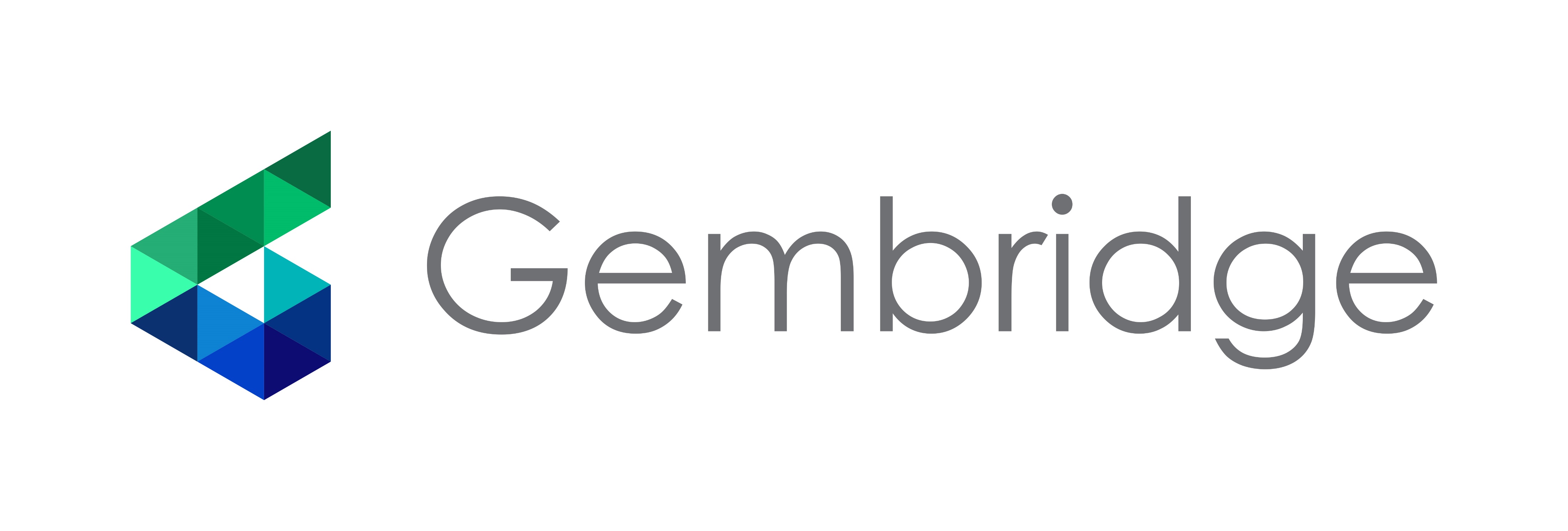 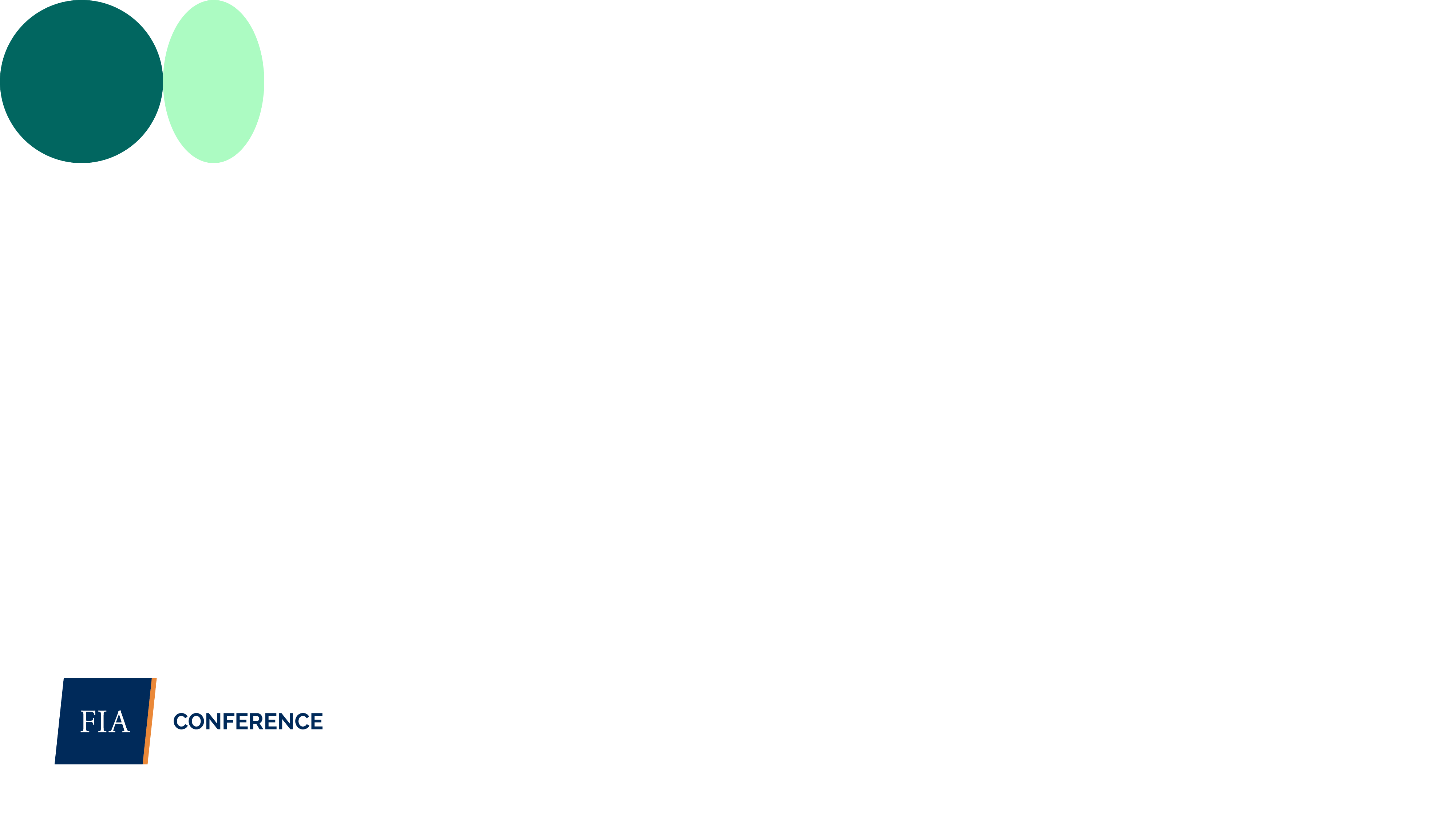 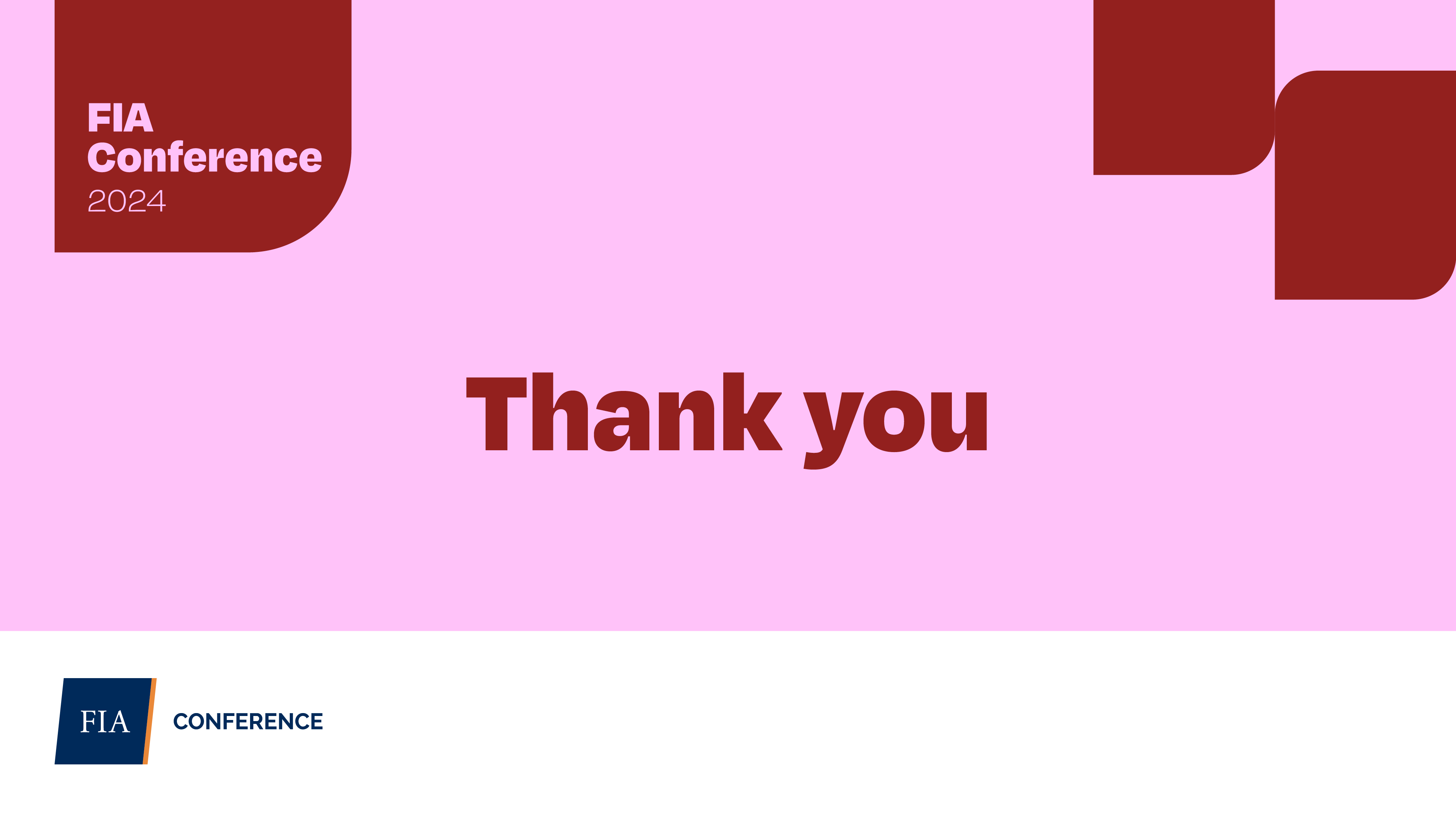 Leadership Track
Sponsored By:
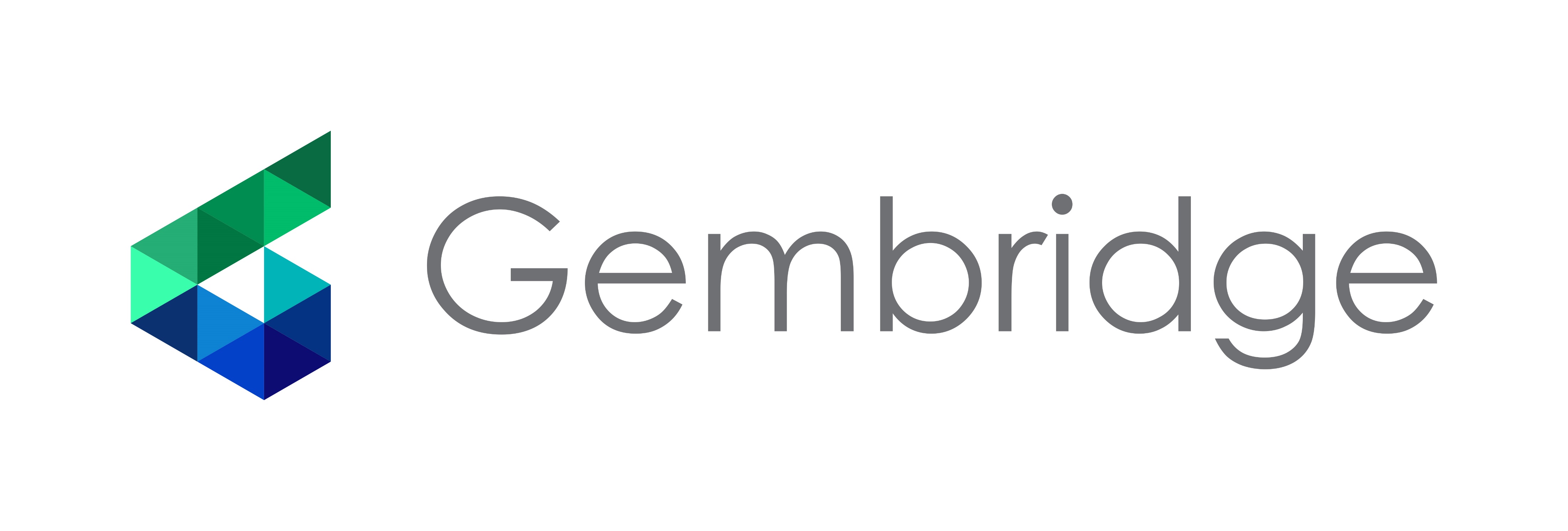